APPEARANCE
Physical description                  what do you look like?                                                                        what does he look like?
ES/ i’M tall and slim…
     I look like my mum (Assomiglio a mia mamma)
PERSONALITY                    WHAT ARE YOU LIKE?
                                                               WHAT IS HE LIKE?
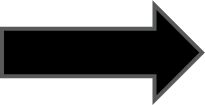 ES/  I’M FUNNY/BORING…
        HE’S SHY
PHYSICAL DESCRIPTION
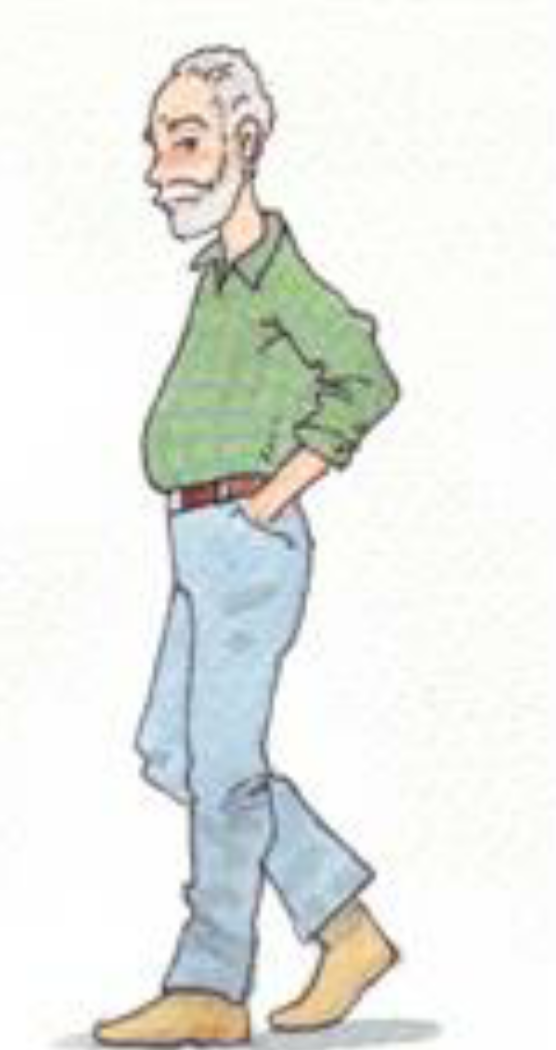 This is an old man.He’s tall and fat. He has got short, curly, grey hair.He has got black eyes.
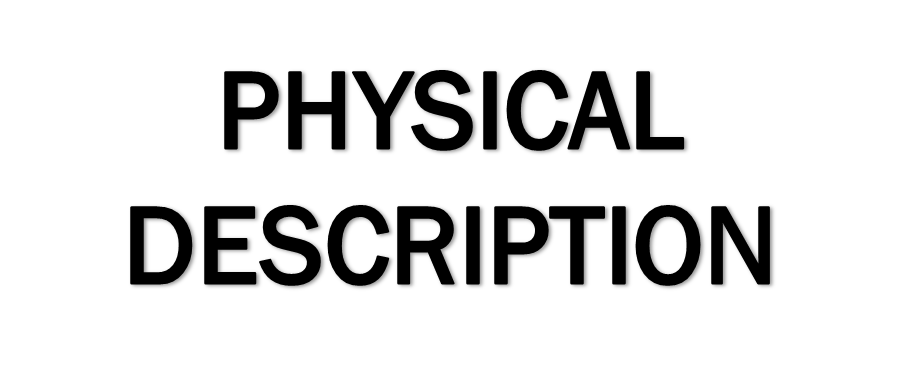 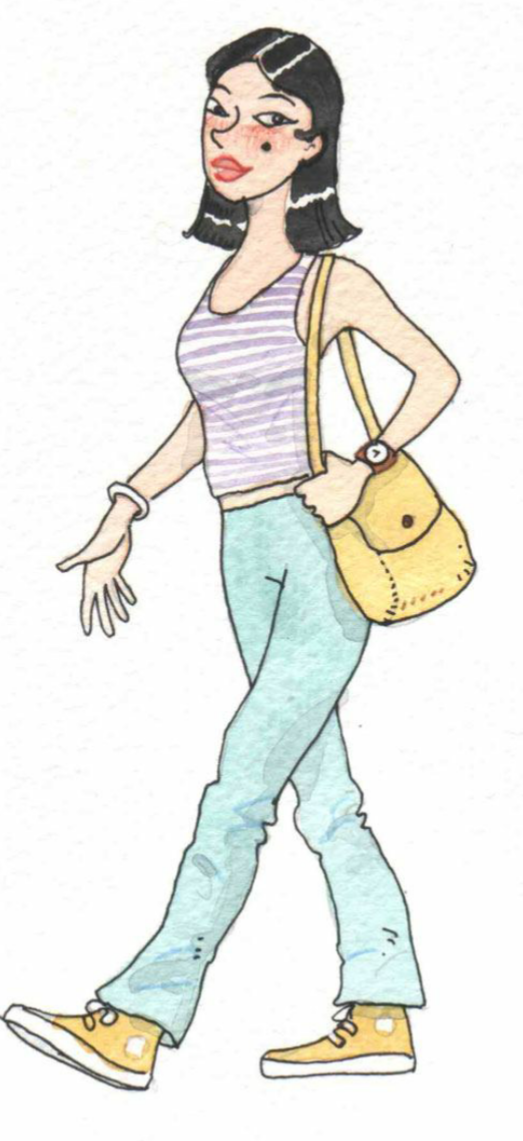 This is young and beautifull girl.She’s tall and slim.She has got shoulder-length, straight, black hair.She has got black eyes.
Work done  by :cristian frisonluca gambadavide agostinifilippo basilico joseph anzalonesimone sgambato